Welcome to          Winridge Elementary School      WEW
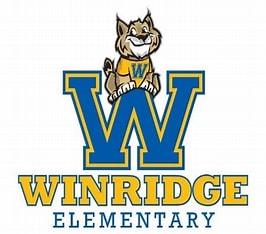 Wednesday
August 28, 2024
Ms. Bobo
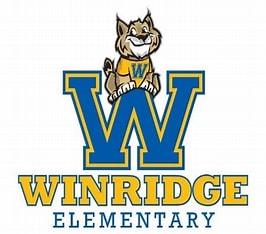 PLC Coach 
2024-2025
Title One School
What Do You Need to Know About your Title I School
Parent Teacher Conferences 
Parent-Teacher conferences should be held for gaining parental support in an effort to improve student performance. They are an integral part of maintaining communication between home and school. There are two district-wide conferences: 
September 5th , 2023 (4-7pm)
February 13th , 2024 (4-7pm)
Parental Involvement Requirements 
Balmoral Ridgeway will implement the parental involvement requirements of the Elementary and Secondary Education Act. The Components include: 
How parents can be involved in decision making process and activities
How parental involvement funds are being utilized
How information and training is provided to parents
How the school will build capacity in parents and staff to increase and strengthen parental involvement.
School-Wide Goals
2021-2022 ELA AMO = 16.9% 
2021-2022 ELA Double = 22.4% 
			2022-2023 ELA AMO = 25.0% 				2022-2023ELA Double-30.0% 
2021-2022 Math  AMO = 26.1% 
2021-2022 Math Double AMO = 31.1%
			2022-2023 Math AMO = 21.5%
			2022-2023 Math Double AMO = 26.5%
2022-2023 Science AMO = 31.4%
2022—2023 Science Double AMO = 35.9%
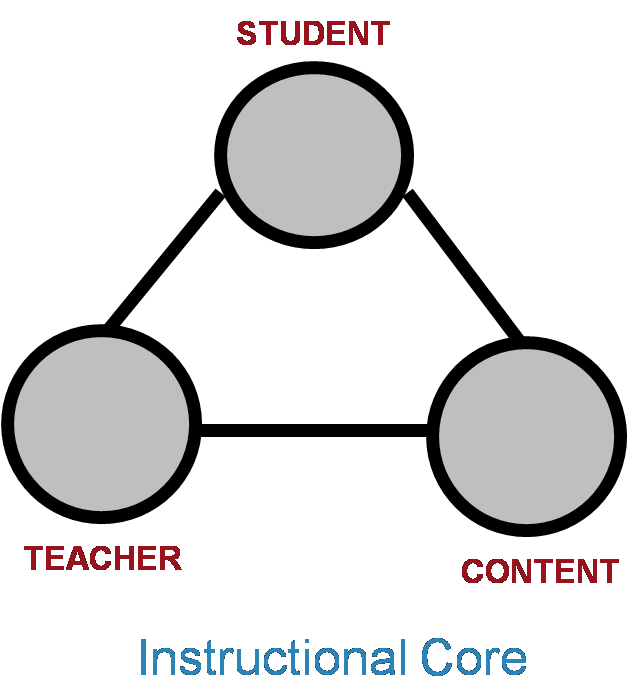 5
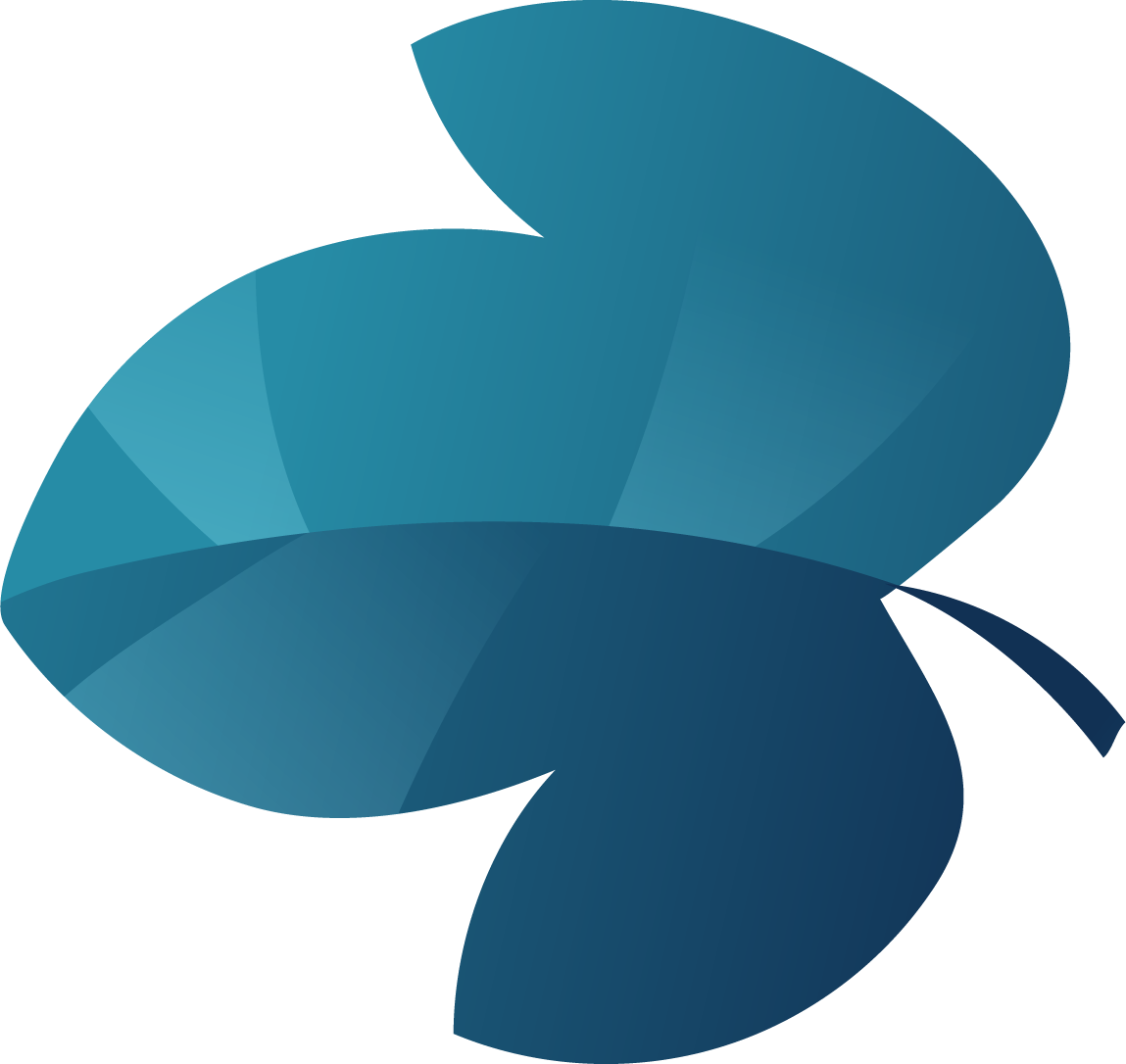 District/School Progress AYP Status
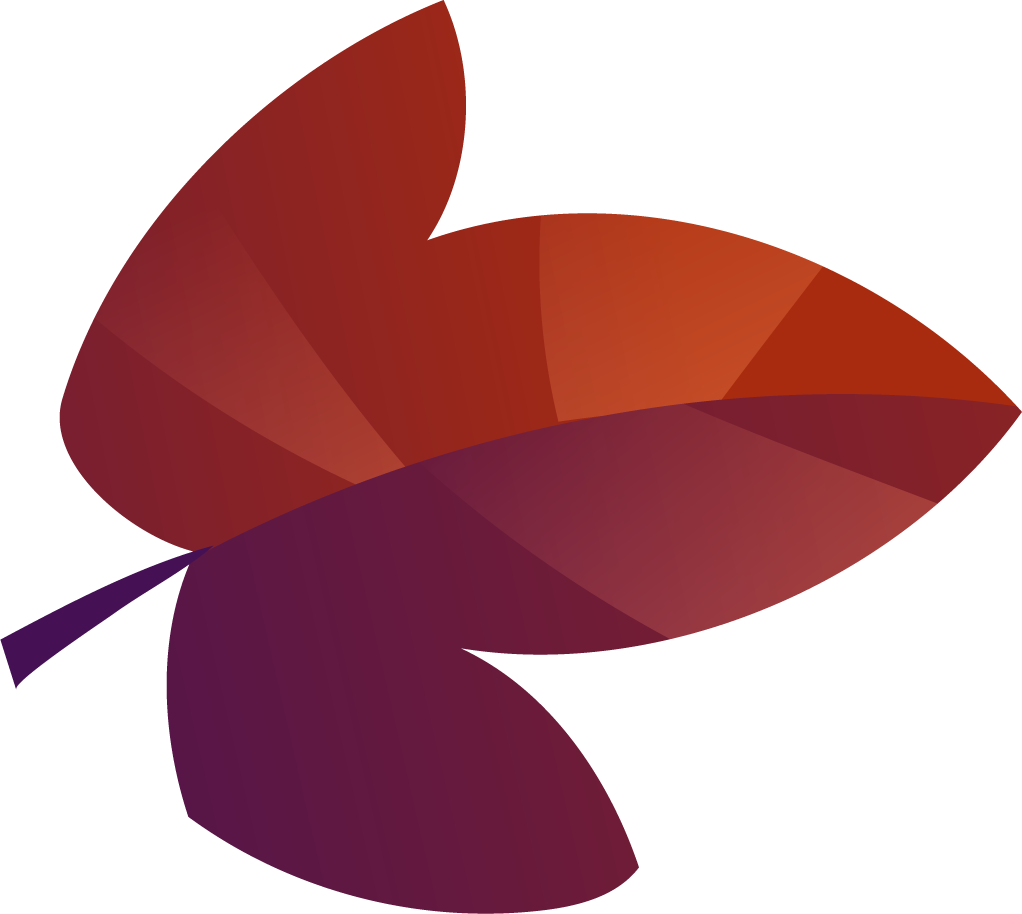 Winridge is a LEVEL 5 School in TVASS” 

To Improve We Are Doing: 
Daily Push ins and Pull outs assisting students
Response to Intervention
Daily standards-based instruction
Bi-Weekly TN Ready formatted assessments 
Reteach Calendars
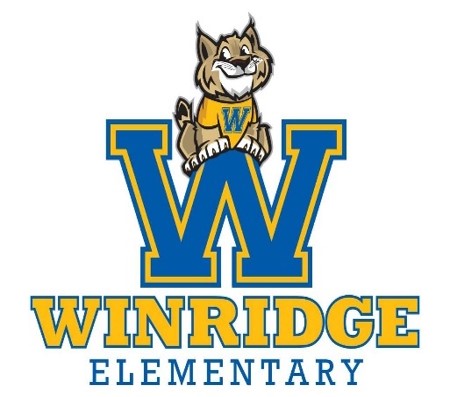 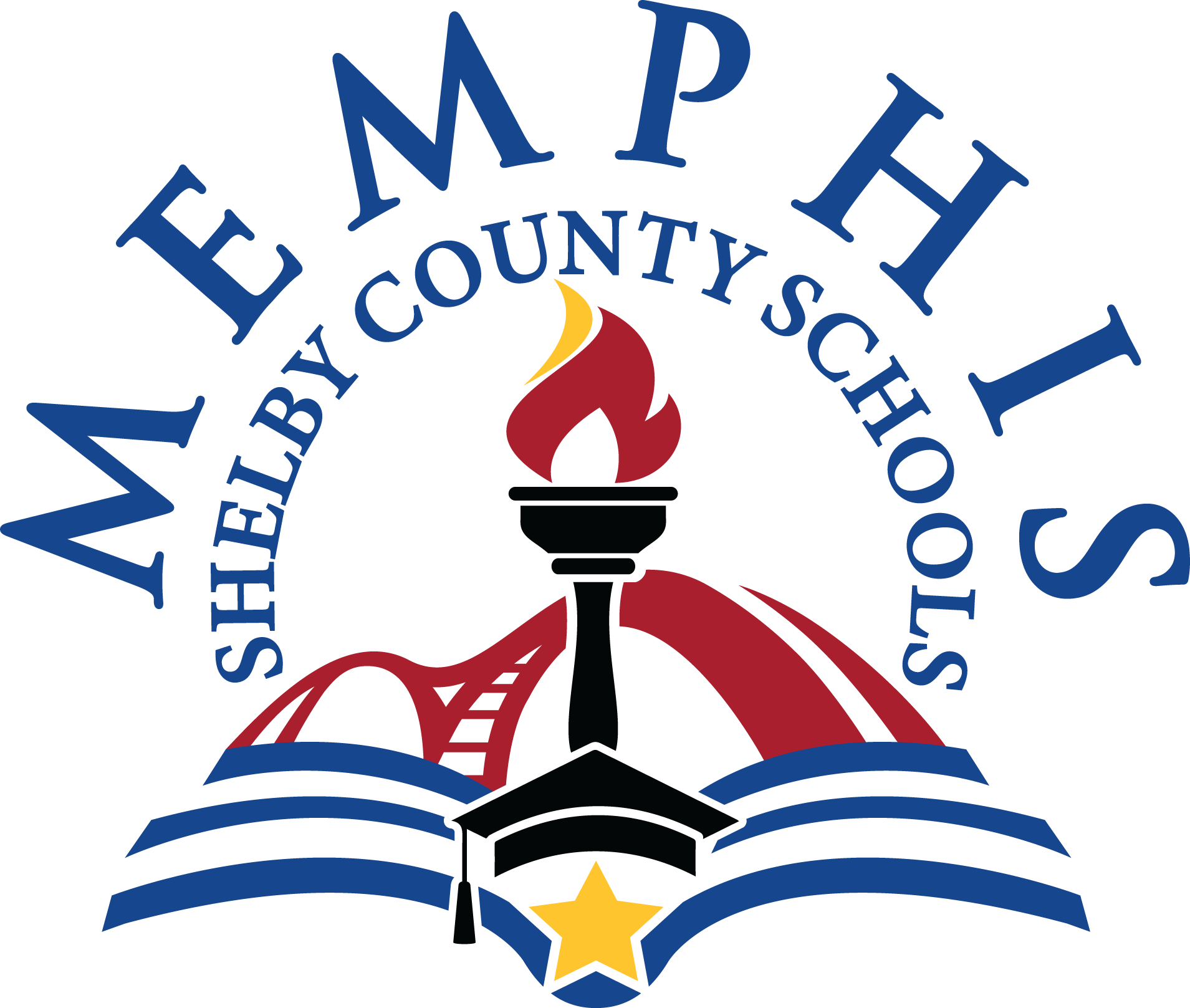 WES TVASS Data
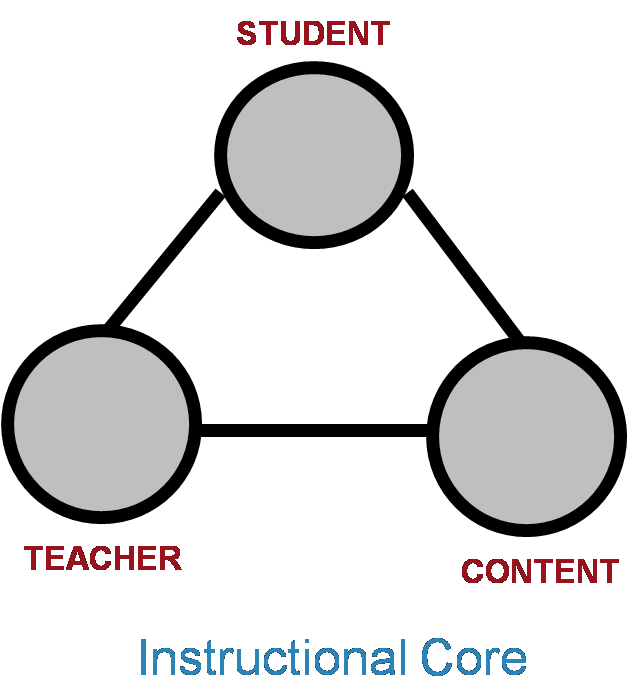 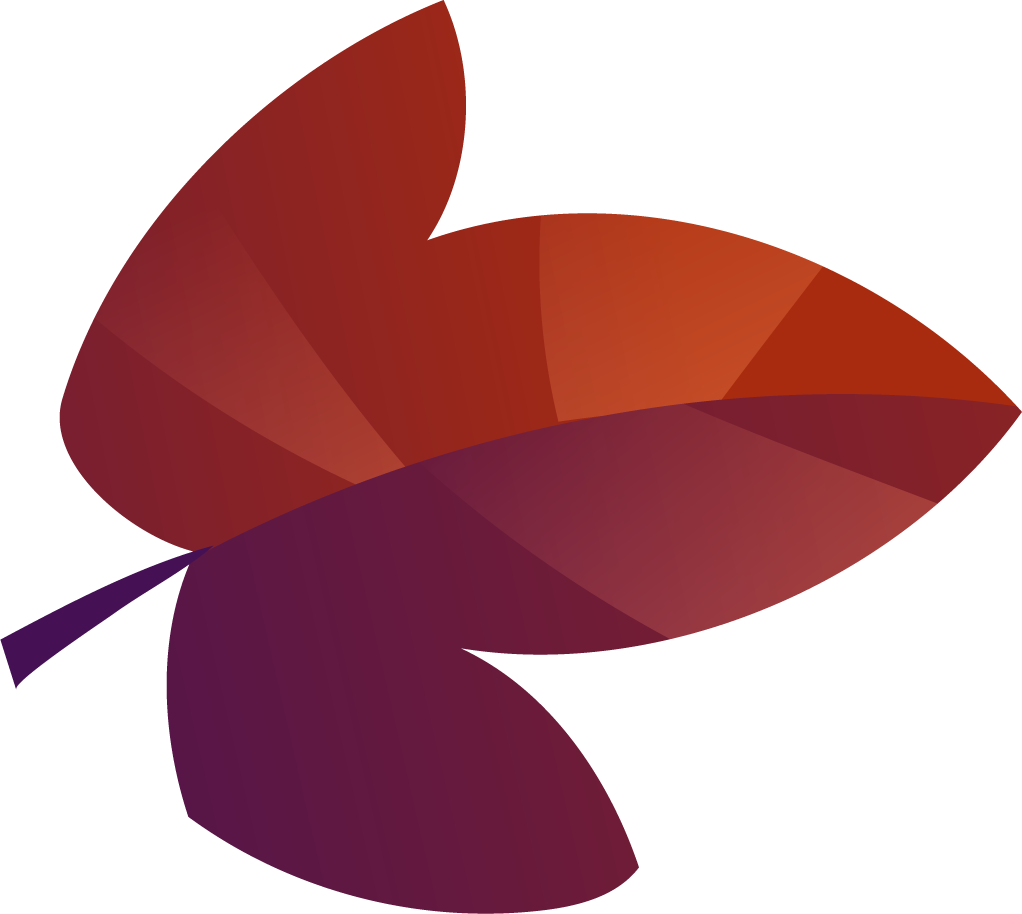 School-Wide Composite  5 
School-Wide Literacy 
 5 
School-Wide Numeracy  5 
School-Wide Science 
 3
Grade Level: 
3rd Grade ELA – 5                   
4th Grade ELA – 5
5th Grade ELA – 5 
3rd Grade Math – 5 
4th Grade Math – 3 
5th Grade Math – 5
5th Grade Science 3
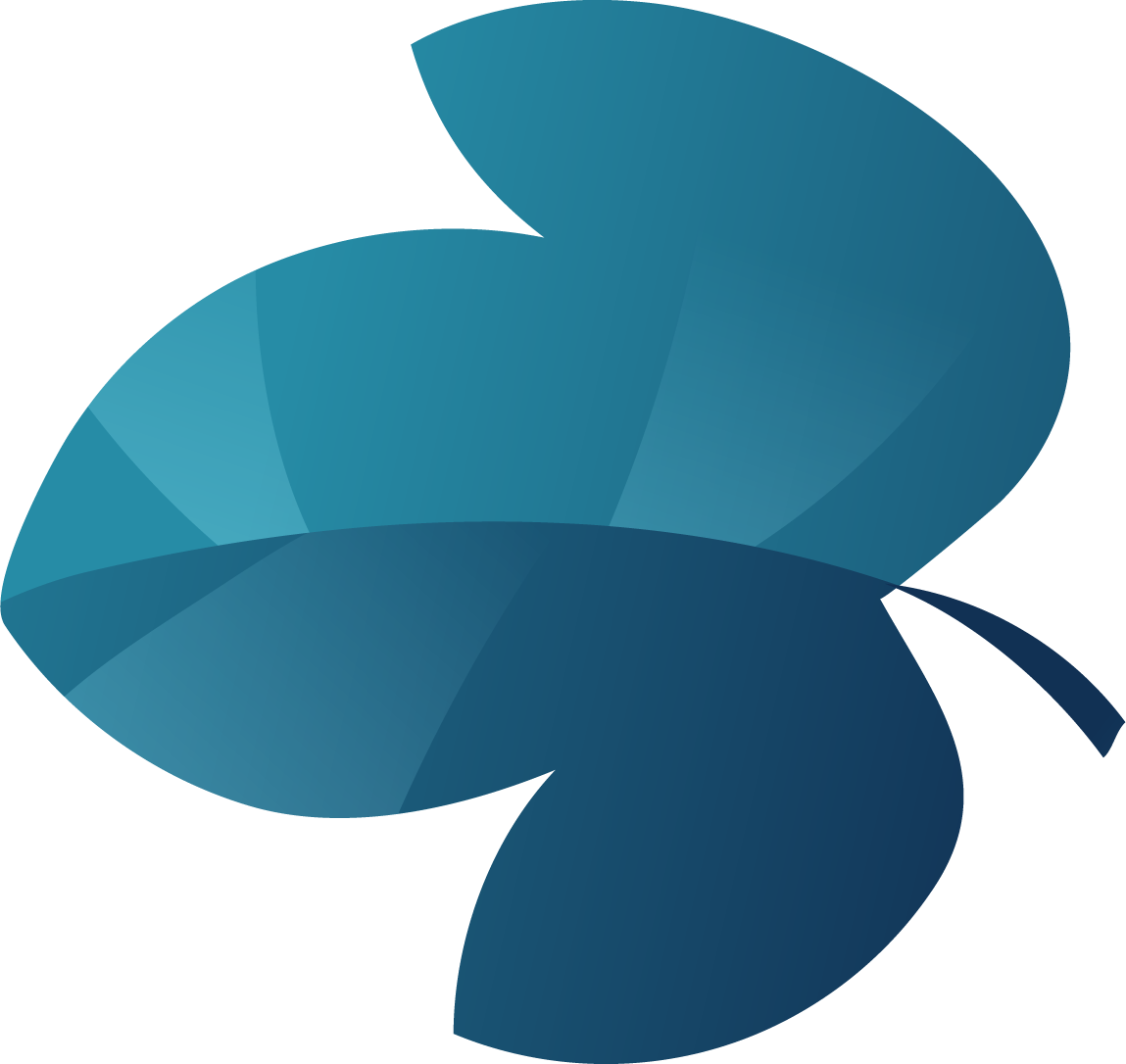 Parents Rights to know
Qualified Teachers
Teacher Qualifications 
The Elementary and Secondary Education Act gives you the parents and guardians of children attending a school that receives Title I funding, the right to know the qualifications of your child’s teacher(s). It is our intent to provide each student in Shelby County schools with teachers and paraprofessionals that are highly qualified. As required by federal law, all teachers in Title I schools must have a minimum of a bachelor’s degree and have demonstrated highly qualified competency in the academic subjects they teach. New hired Paraprofessionals must
Title I Facts!
Student Code of Conduct 
The Shelby County Board of Education accepts the responsibility for establishing and maintaining proper standards of discipline and behavior in the public schools.  In order to maintain good order and ensure an environment conducive to learning, the Board considers behavior or conduct occurring on school property or at any school sponsored activity occurring off school property which interferes with the above to be offenses. The District establishes the Shelby County Schools Student Code of Conduct to provide a sample of unacceptable student behaviors and related disciplinary actions.
What Do You Need to Know About your Title I School
Policies for Family Engagement
At Winridge Elementary we want each child to have a successful learning experience.  To achieve this goal the parents and school have agreed on and developed the following Parent Involvement Policy Winridge Elemetary. It will be posted in the school office, as well as, included in the handouts that you receive today. Parents have a right to be involved in the school.
Reporting Pupil Progress
Report cards are issued to parents at the end of each grading period.
October 23rd, 2024
January 15th , 2025
March 26th, 2025
Available in PowerSchool  on May 30th, 2024.
Progress Reports/Interims are issued to parents within the grading period.
September 4th, 2024
November 13th, 2024
February 5th , 2025
April 16, 2025
Title I Parent Trainings/Meetings
Availability of Parent Training 
Designed to assist parents in their child’s education while building a collaborative school community environment, training sessions for parents are held at various times throughout the school year. 
Opportunities for additional Parent Meetings 
Parent Meetings will be held each month throughout the school year. Watch the school calendar, the marquee and Facebook for dates and times.
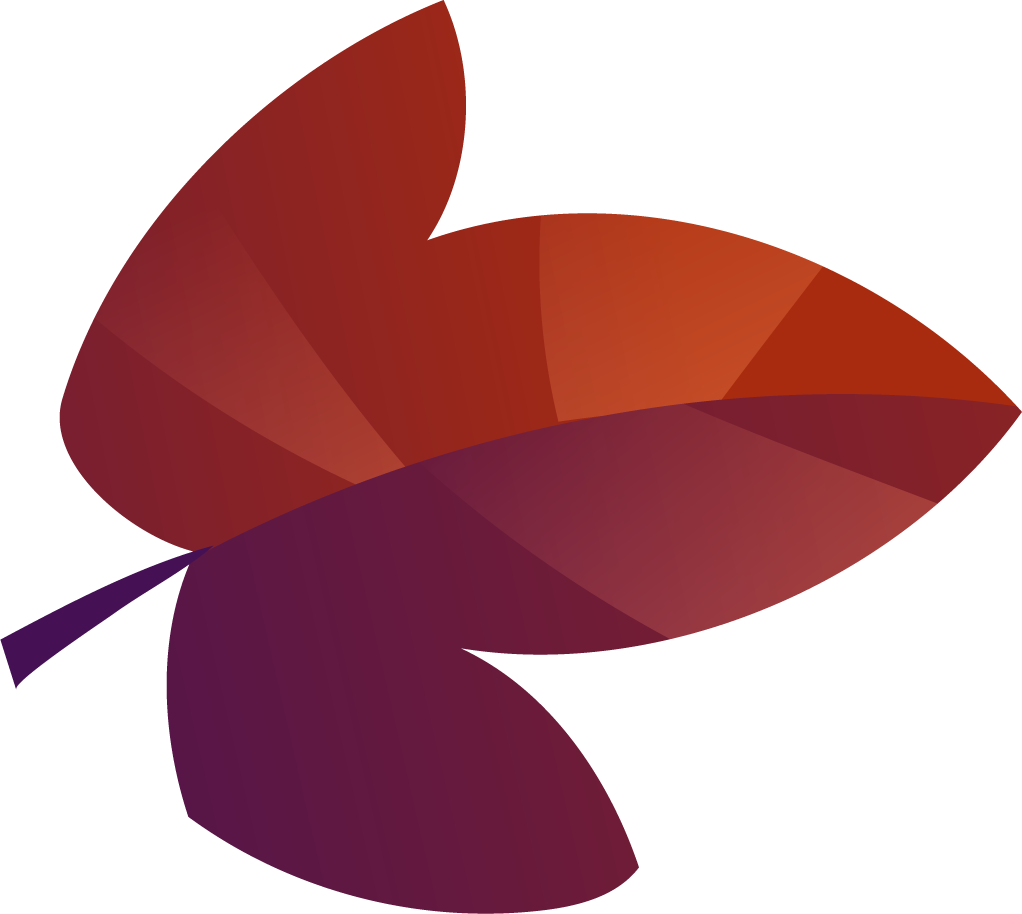 Parental Involvement
School/Parent Compact: An agreement that identifies the responsibilities of the school, the parent, and the student to ensure that all students are successful in all that they do.
Family Engagement Plan: A written plan jointly developed with parents and teachers and staff that outlines expectations for
  parent and community involvement.
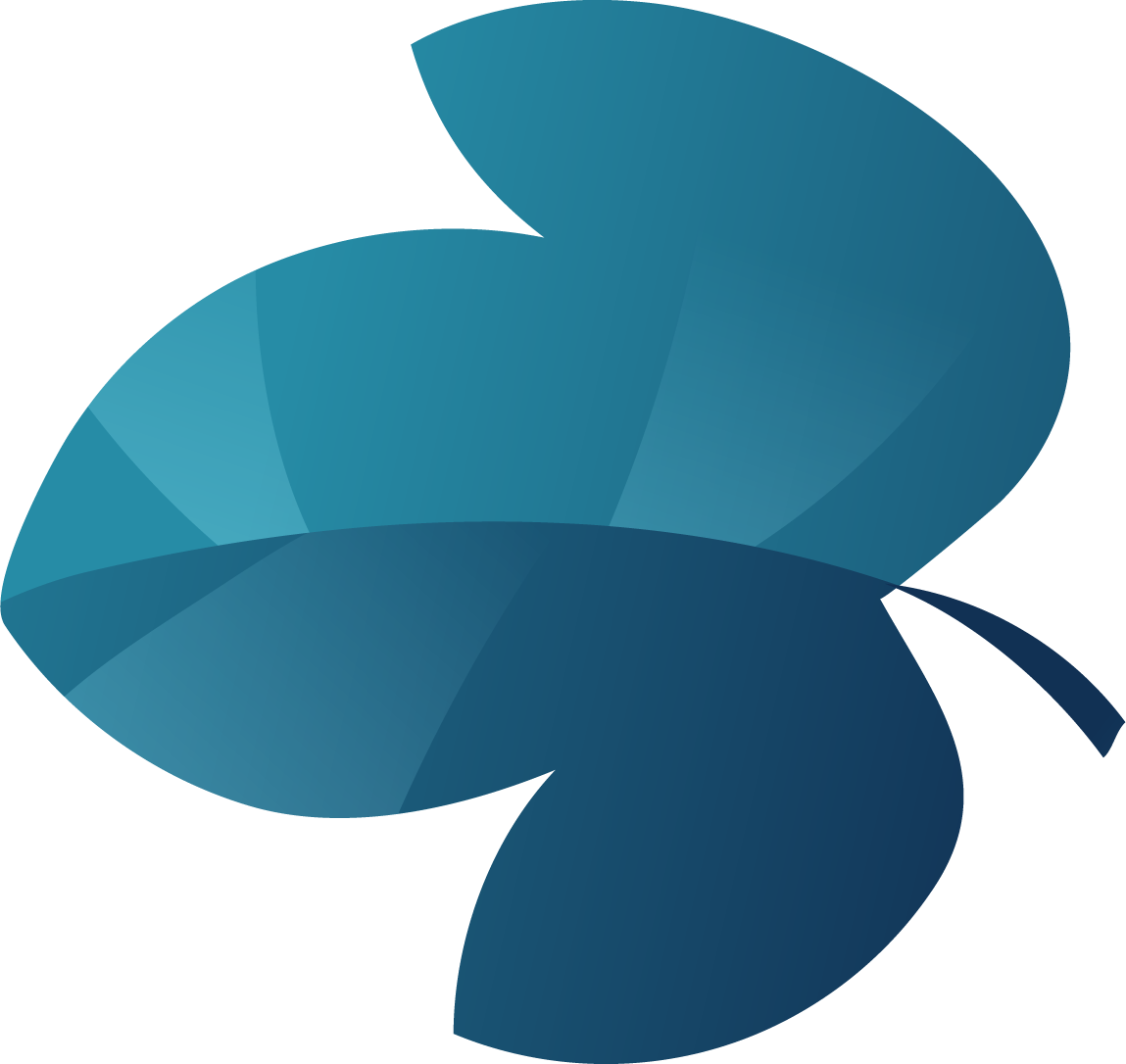 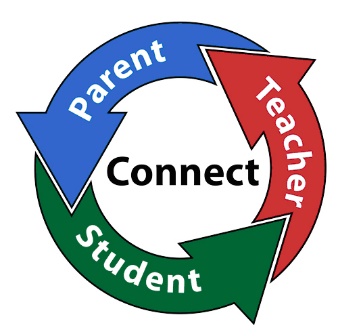 Parental Involvement
We welcome parents and guardians who are interested in serving in an advisory capacity and will be organizing a parent group.
PLEASE CONTACT US!
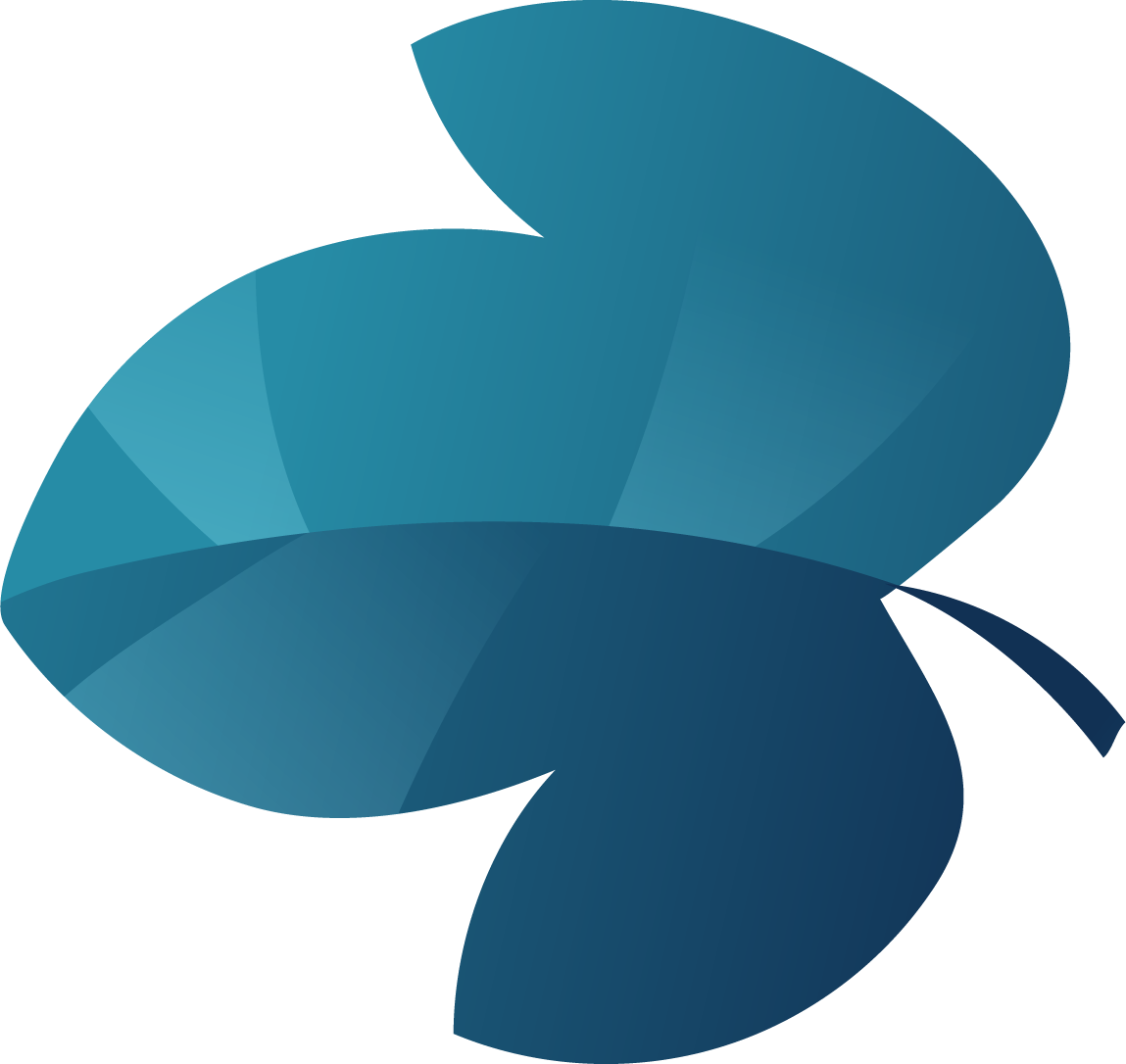 Any Questions?
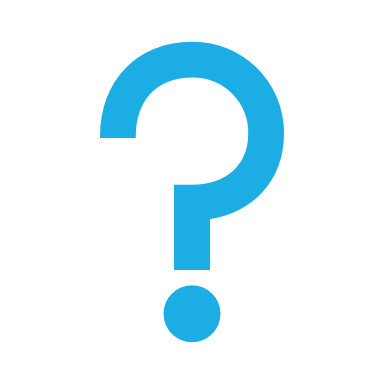 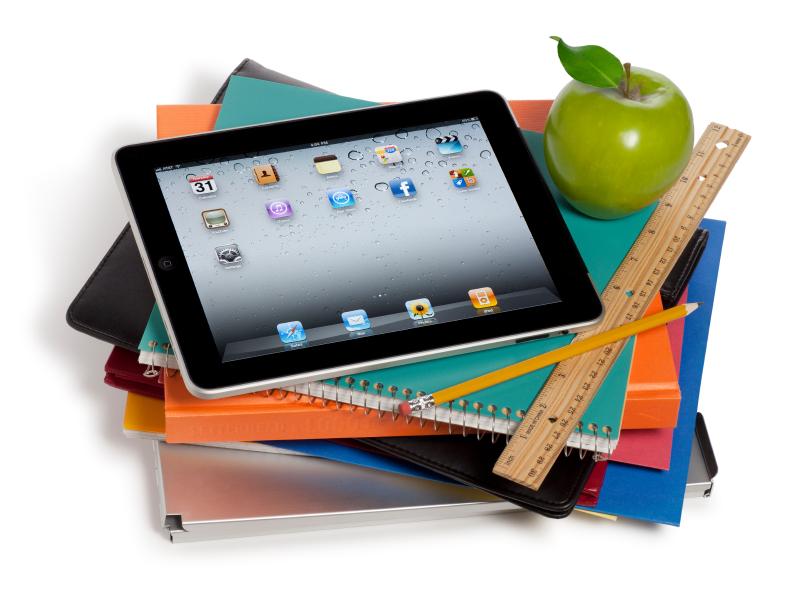 School Information
School Hours 8:15 am -3:15 pm.
Homework Hotline- 
Call (901) 416-1234 
Hours-M-TH 4:00 pm -8:00pm
PowerSchool: https://scstn.powerschool.com/public/home.html
TECH Support-
Call (901) 416-5300
Hours 8:00 am -5:00 pm
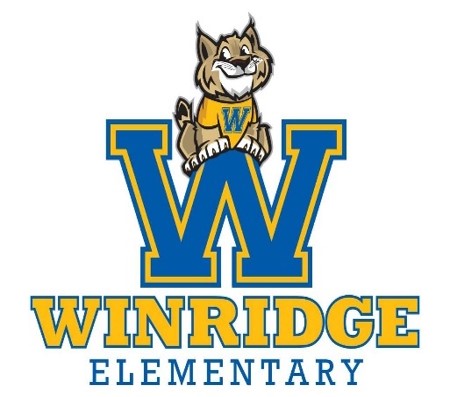